Презентация к уроку на  тему:                       «НОД»
Выполнила: Кокоурова Анна Николаевна,
учитель  математики.
,
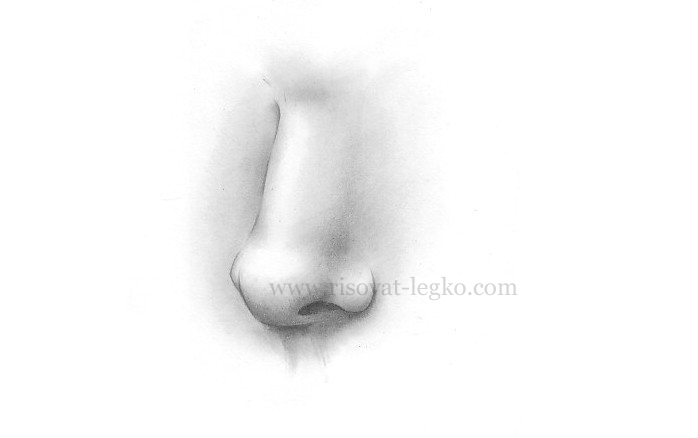 Д
НОД
НОД – это …
   
Где пригодится?
Найдите НОД чисел
1)  12  и 18 методом полного перебора, 		
2)   10  и  15 методом перебора делителей меньшего числа ,
3)    45  и  15 методом разложения на простые множители,					
4)   16  и  12  с помощью алгоритма Евклида вычитанием,
5) 10 и 26 с помощью алгоритма Евклида делением.
Решите задачу
Из  144 белых, 216 красных роз собрали букеты, причём в каждом букете количество роз одного цвета поровну.
         Какое наибольшее количество букетов сделали из этих роз и сколько роз каждого цвета в одном букете?
                                         Решение:
        1) НОД ( 216;144 ) = 72 (букета).
         2) 144 : 72 = 2 (белых розы).
         3) 216 : 72 = 3 (красных розы).
         Ответ: 72 букета: 2 белых, 3 красных розы  в каждом букете.
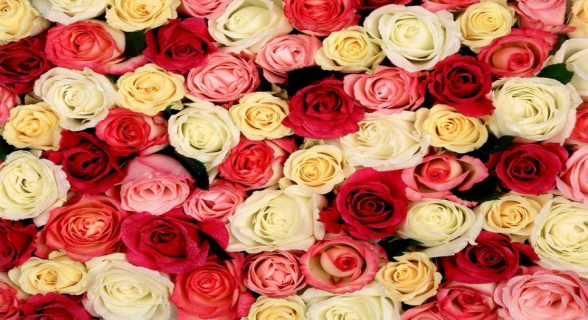 Отгадай название цветка
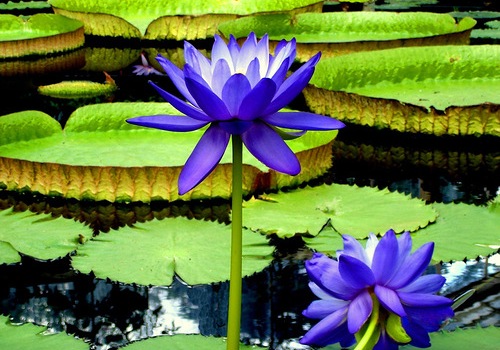 Виктория регия
Виктория регия, или виктория амазонская, считается самой большой кувшинкой в мире. Ее диаметр может достигать 2 м и выдерживать давление в 50 кг. На нижней части листа растения есть острые шипы, которые защищают его от рыб.
Растет растение в Южной Америке, на реке Амазонке и ее притоках. Свое название цветок получил в XIX в. в честь английской королевы Виктории, а «регия» в переводе с латыни означает « королевская ».
Интересный факт о цветках виктория регия – они могут менять свою окраску. Эта гигантская кувшинка цветет через ночь, поочередно, и цветы ее то светло-розовые, почти белые, то красные.
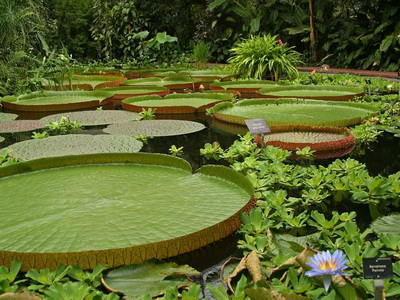 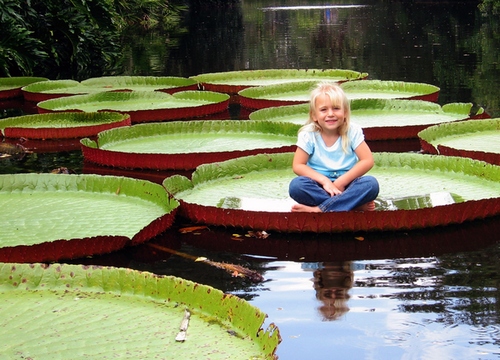 Домашняя работа
Составить задачу на нахождение НОД чисел и решить ее.
Цветовая рефлексия
Карточка желтого цвета означает: « Урок был интересен, и я принимал активное в нем участие, урок был в большей степени полезен для меня, я отвечал на вопросы, я смог выполнить ряд заданий. Во время урока мне было достаточно комфортно».
Карточка красного цвета означает: «я удовлетворен уроком, он был полезен для меня, я много, с пользой и хорошо работал на уроке и получил заслуженную оценку. Я понимал все, о чем говорилось и делалось на уроке».
Карточка зеленого цвета означает: «пользы от урока я получил мало, я не многое понимал из того, о чем говорилось и что делалось на уроке, мне это не очень нужно, домашнее задание я не понял, к ответам готов не был».
Спасибо за внимание.